牙科研究项目
总结汇报
DENTAL RESEARCH
PROJECT SUMMARY REPORT
汇报人：OfficePLUS
时间：20XX.XX.XX
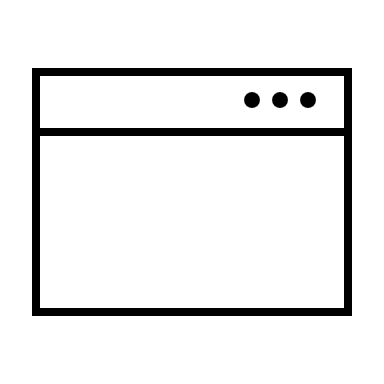 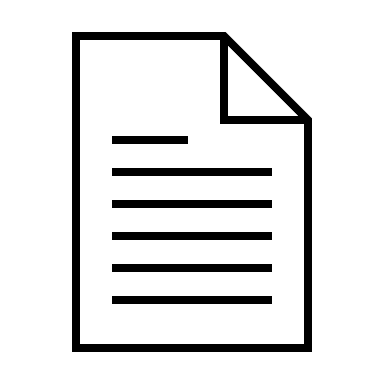 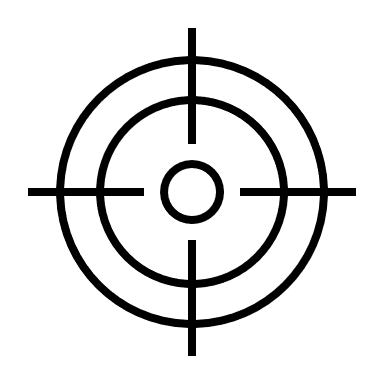 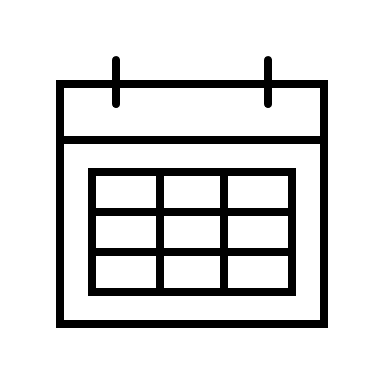 -01-
-02-
-03-
-04-
内容回顾
工作成绩
经验总结
后期规划
单击此处添加文本，并调整颜色以及大小。
单击此处添加文本，并调整颜色以及大小。
单击此处添加文本，并调整颜色以及大小。
单击此处添加文本，并调整颜色以及大小。
微软PPT
PART ONE
内容回顾
COTENT  REVIEW
单击此处添加文本，并调整颜色以及大小。单击此处添加文本，并调整颜色以及大小。单击此处添加文本，并调整颜色以及大小。
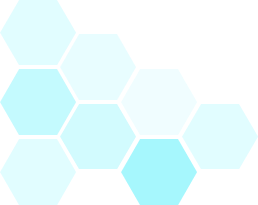 内容回顾
COTENT  REVIEW
研究前准备工作
单击此处添加文本，并调整颜色以及大小。单击此处添加文本，并调整颜色以及大小。单击此处添加文本，并调整颜色以及大小。单击此处添加文本，并调整颜色以及大小。单击此处添加文本，并调整颜色以及大小。
资料收集工作
单击此处添加文本，并调整颜色以及大小。单击此处添加文本，并调整颜色以及大小。单击此处添加文本，并调整颜色以及大小。单击此处添加文本，并调整颜色以及大小。单击此处添加文本，并调整颜色以及大小。
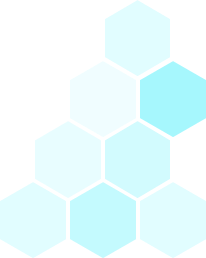 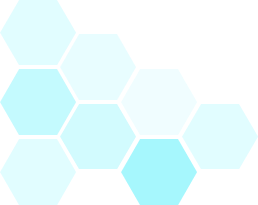 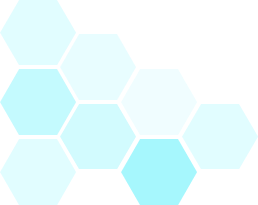 内容回顾
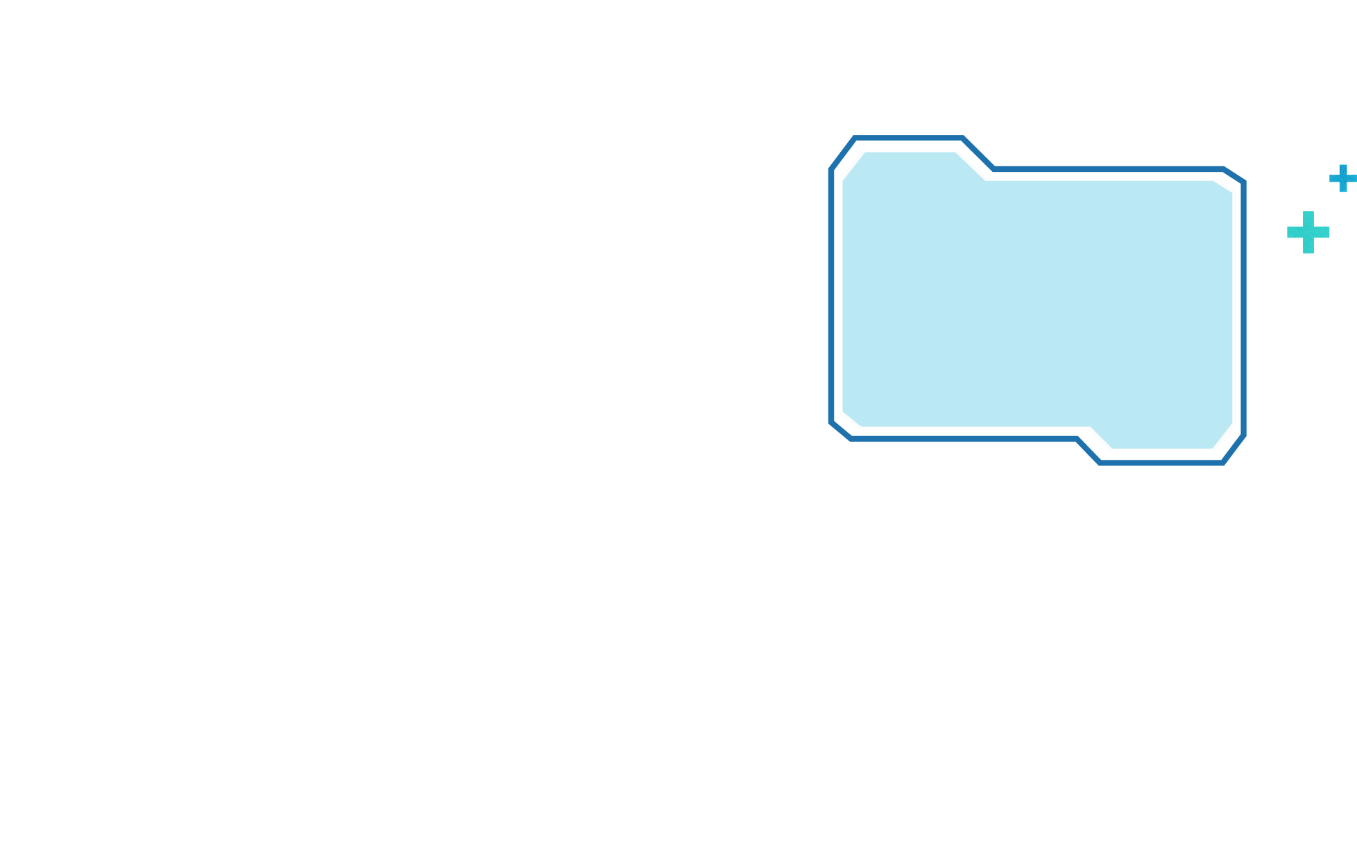 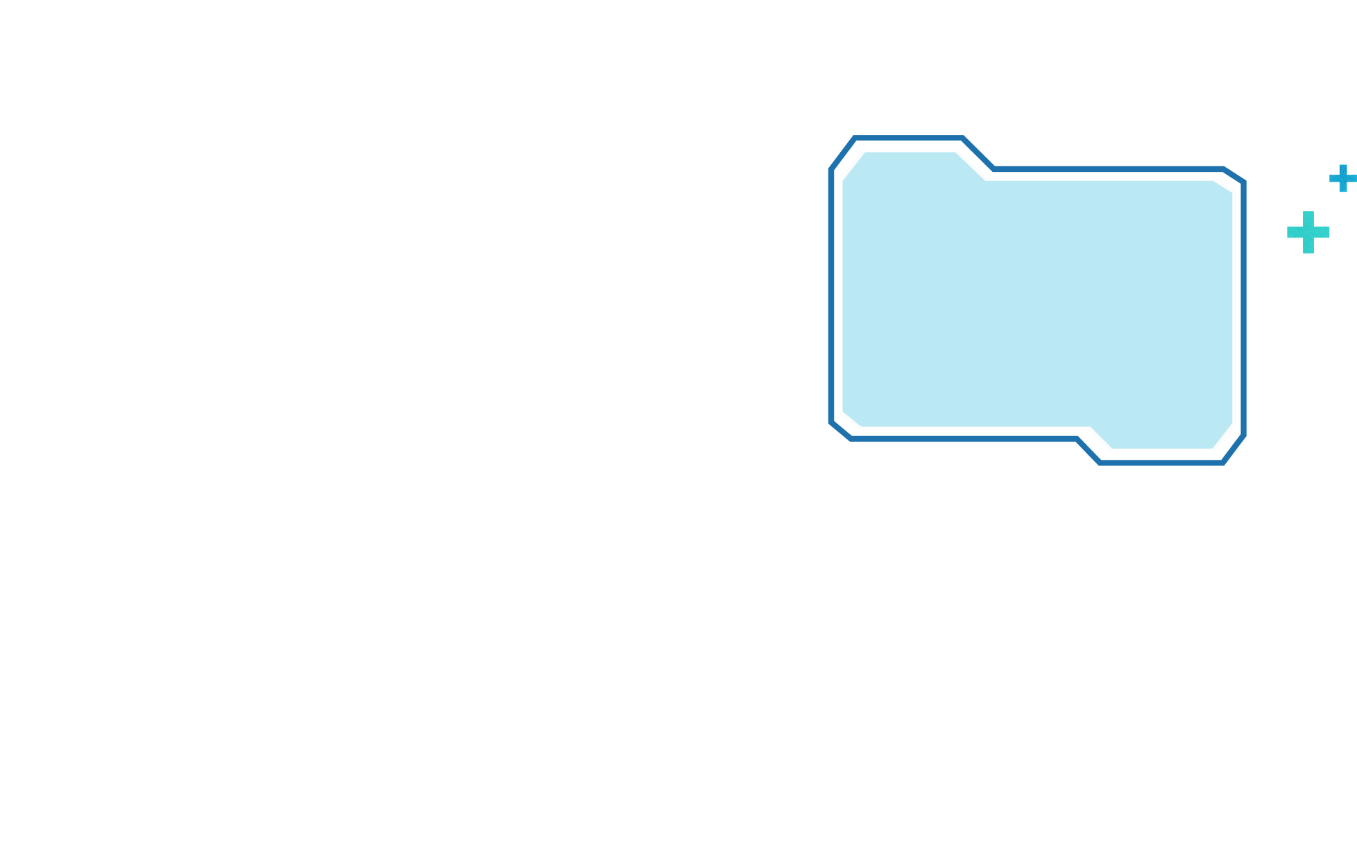 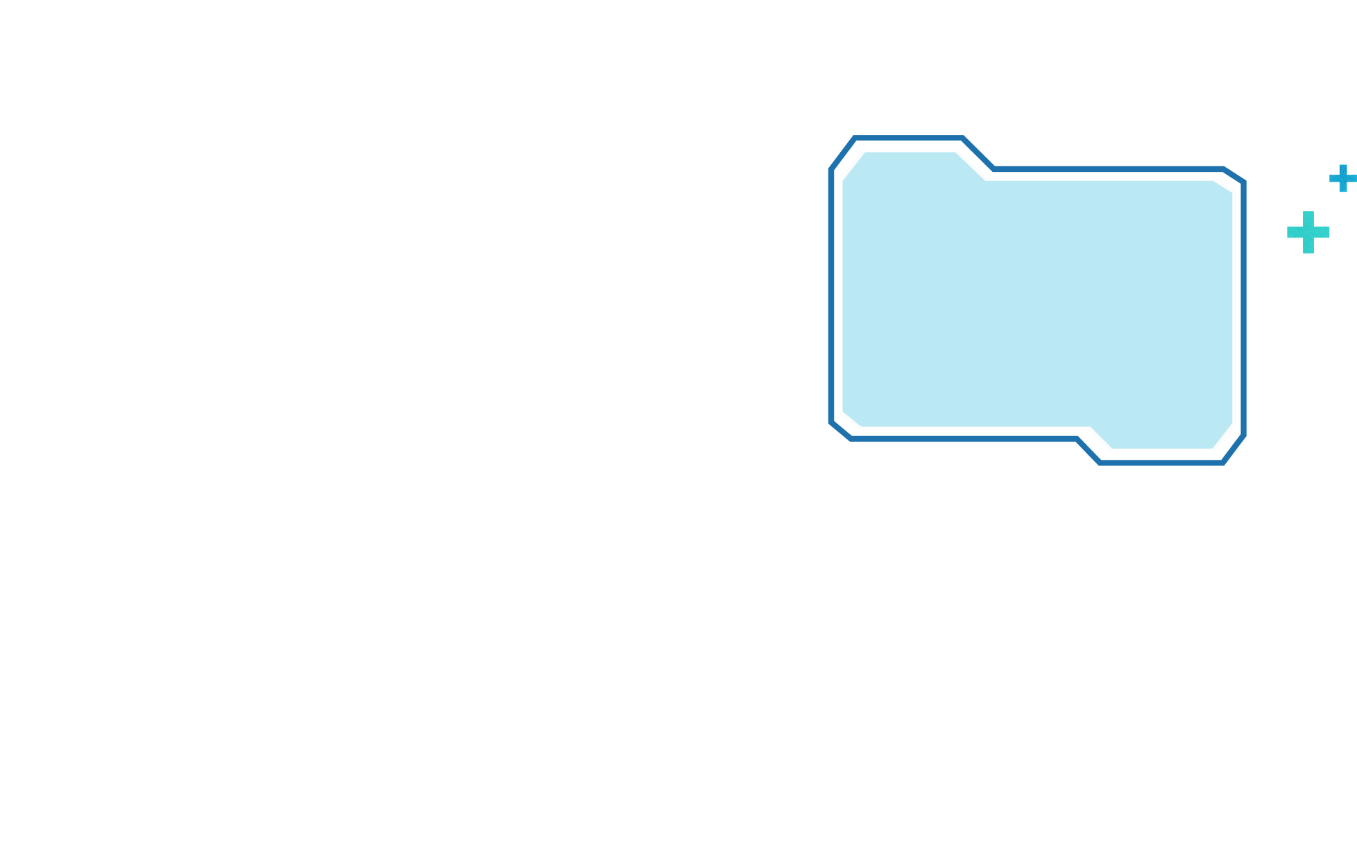 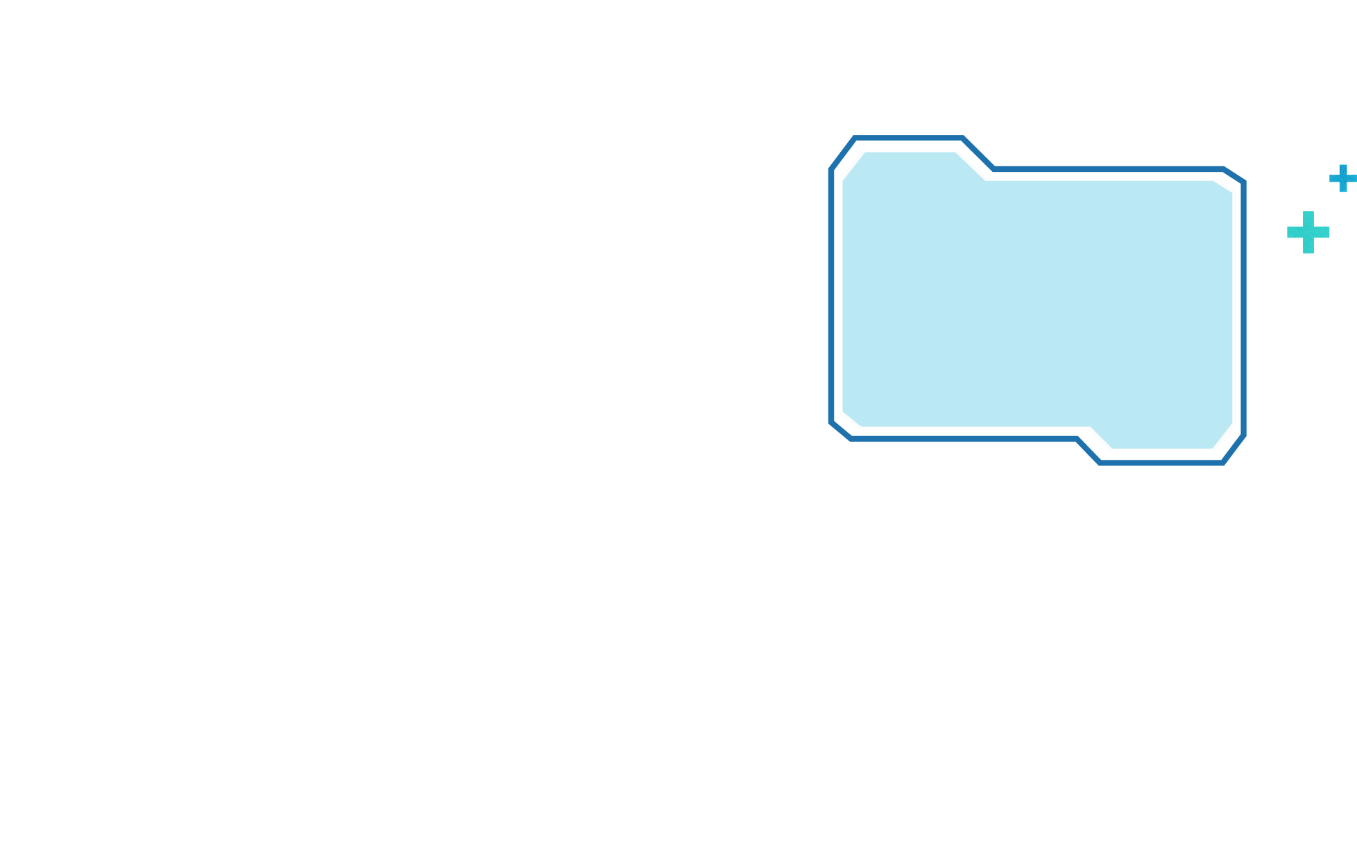 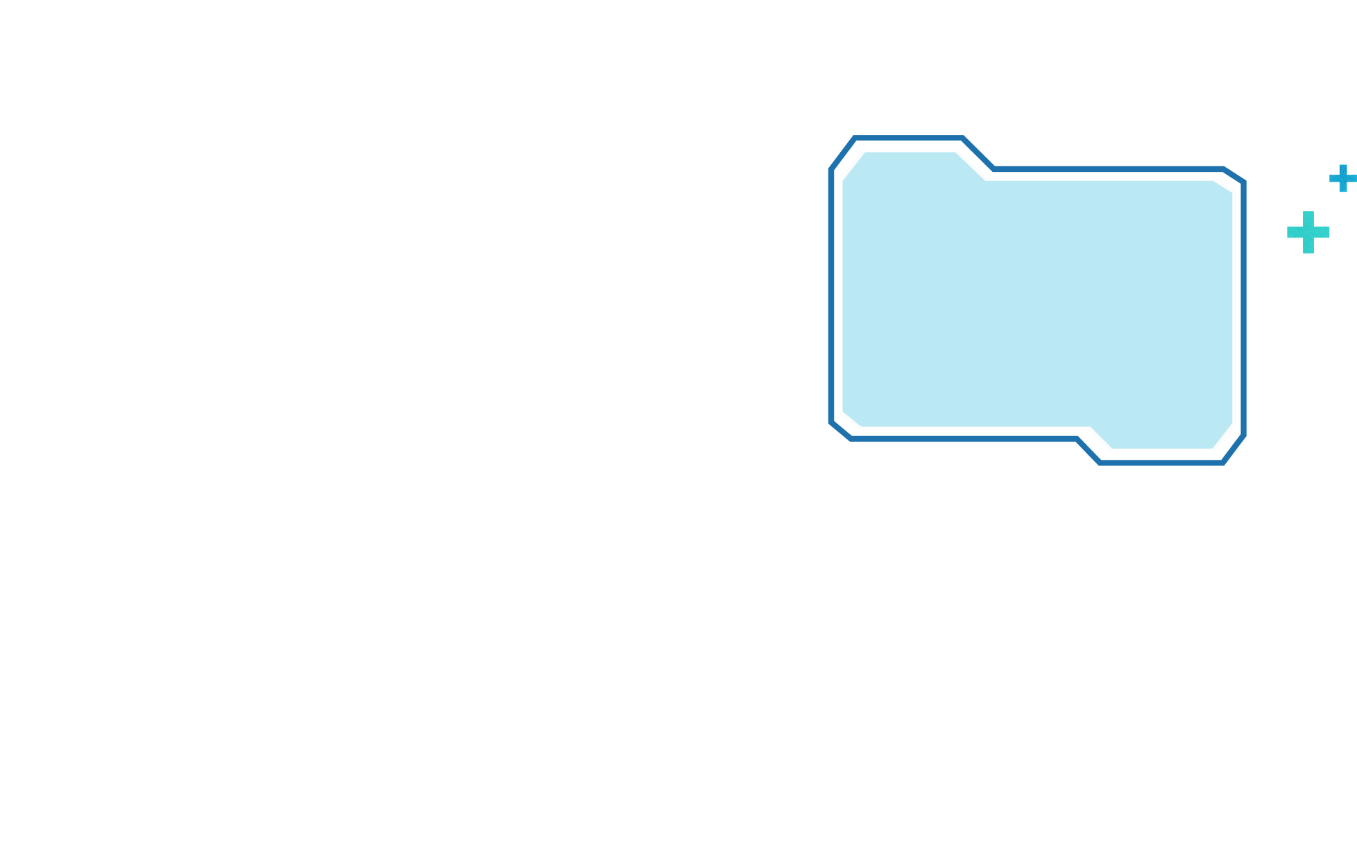 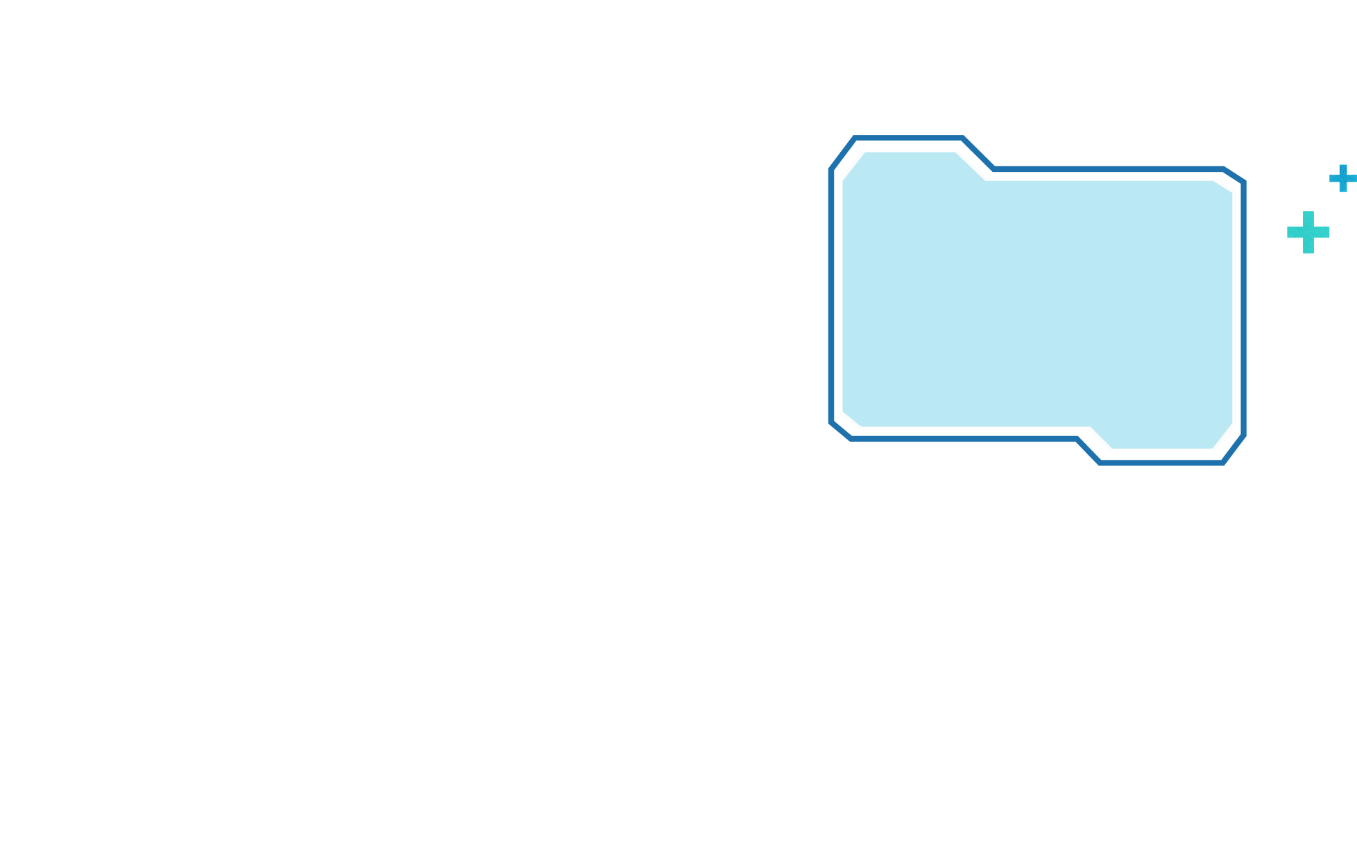 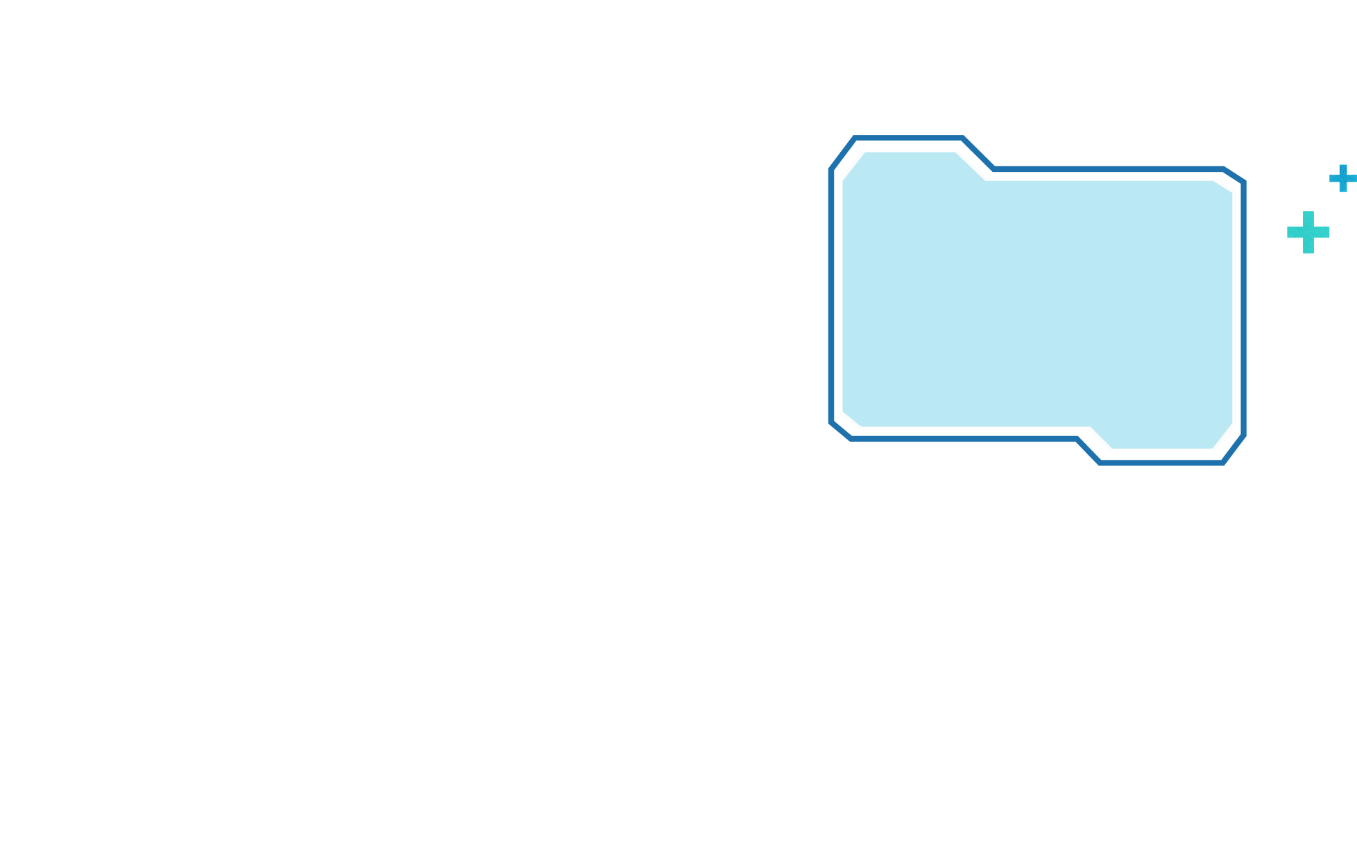 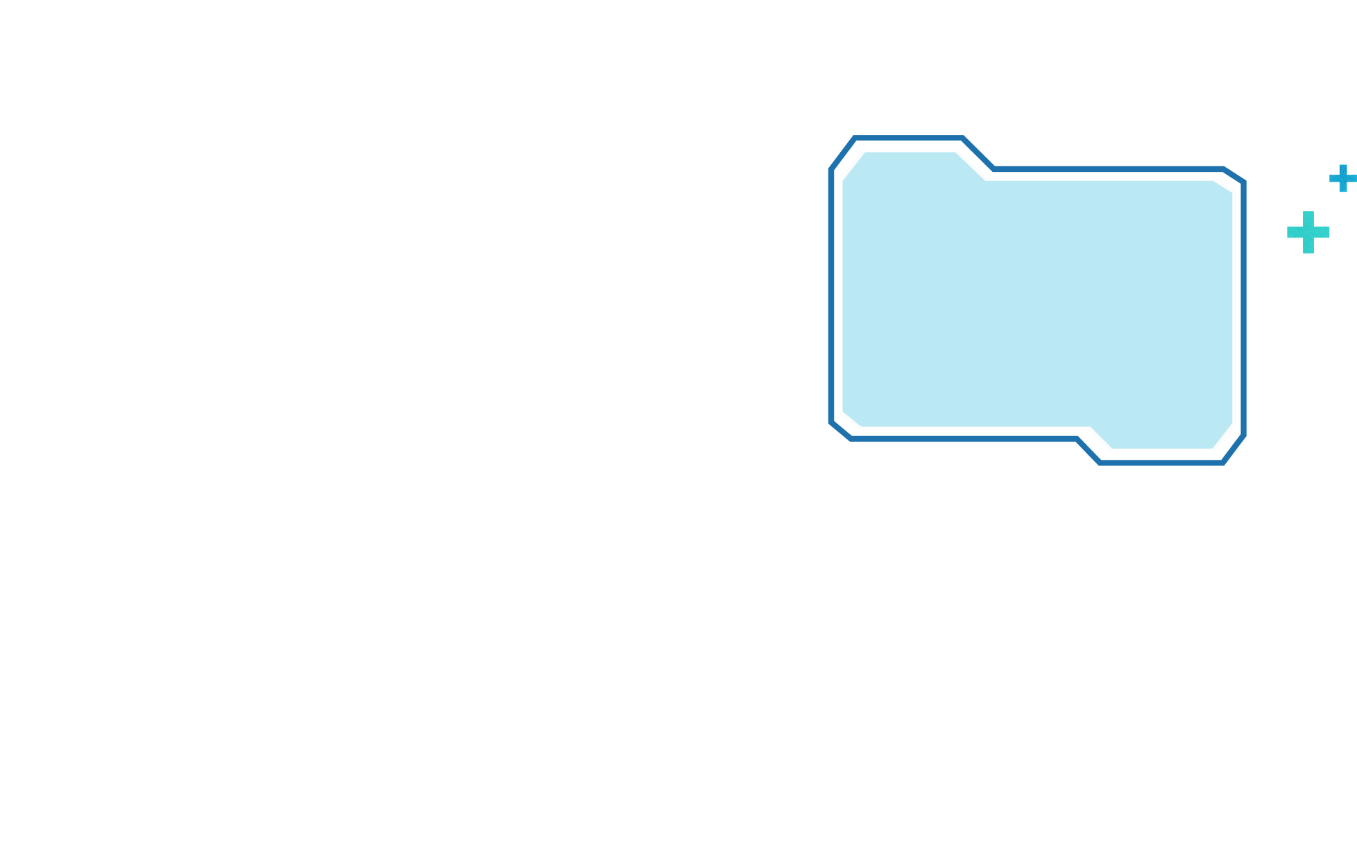 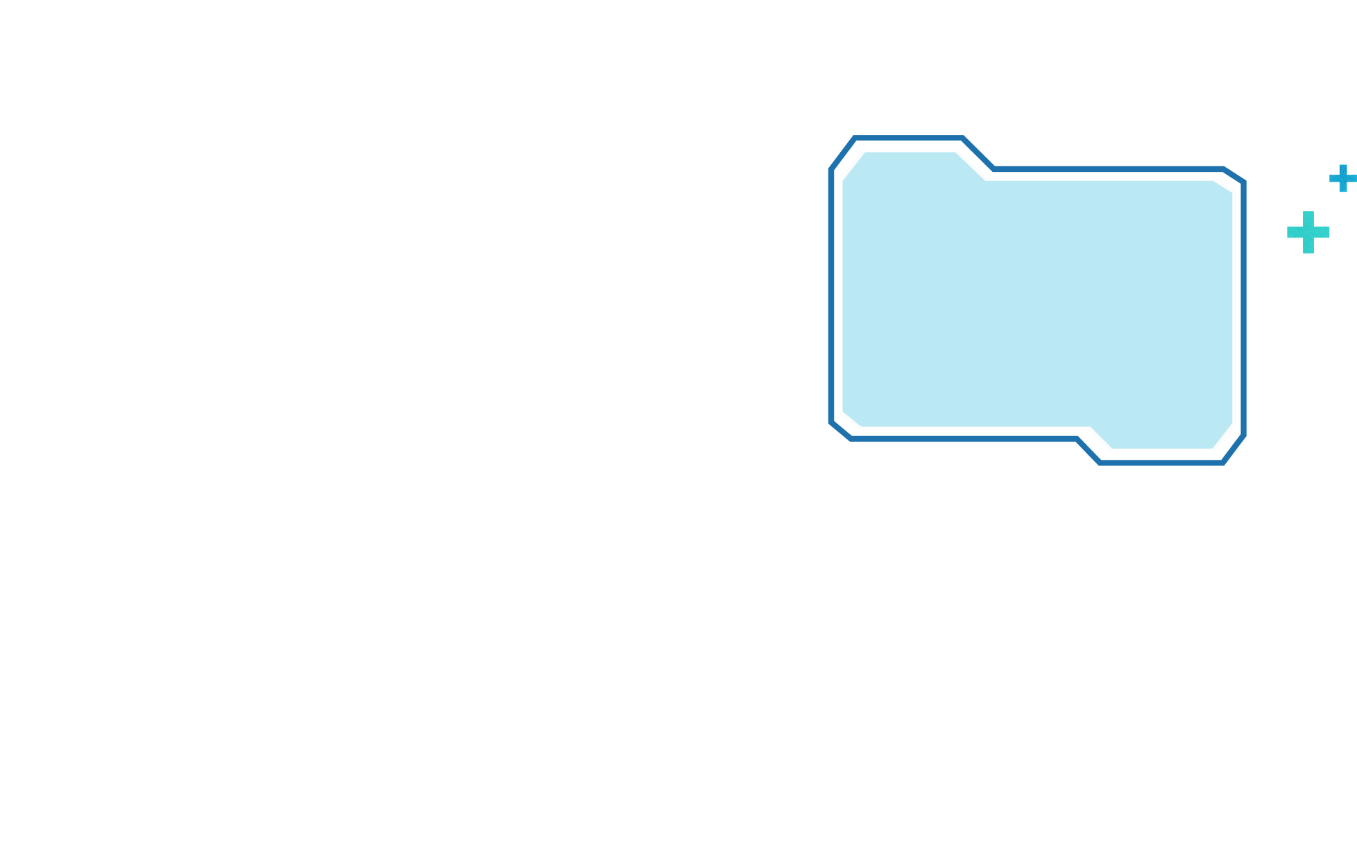 COTENT  REVIEW
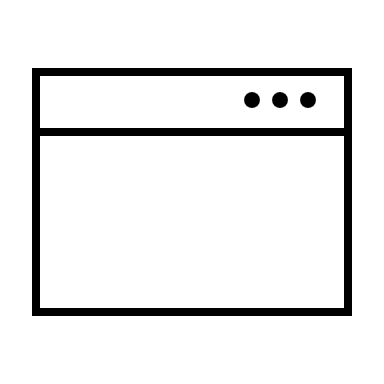 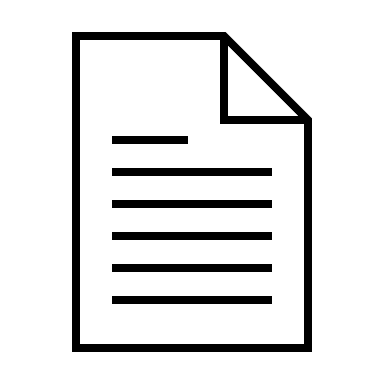 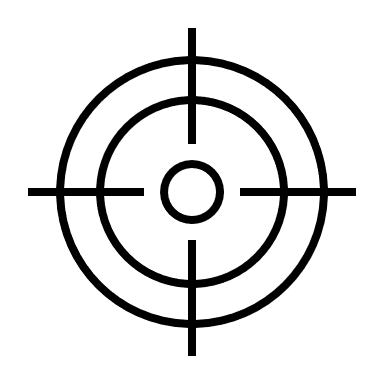 初步构思
验证工作
研究结果
单击此处添加文本，并调整颜色以及大小。单击此处添加文本，并调整颜色以及大小。单击此处添加文本，并调整颜色以及大小。单击此处添加文本，并调整颜色以及大小。单击此处添加文本，并调整颜色以及大小。
单击此处添加文本，并调整颜色以及大小。单击此处添加文本，并调整颜色以及大小。单击此处添加文本，并调整颜色以及大小。单击此处添加文本，并调整颜色以及大小。单击此处添加文本，并调整颜色以及大小。
单击此处添加文本，并调整颜色以及大小。单击此处添加文本，并调整颜色以及大小。单击此处添加文本，并调整颜色以及大小。单击此处添加文本，并调整颜色以及大小。单击此处添加文本，并调整颜色以及大小。
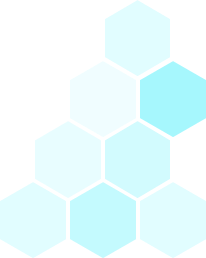 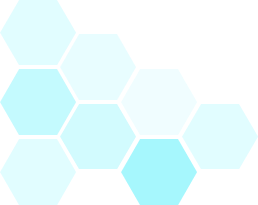 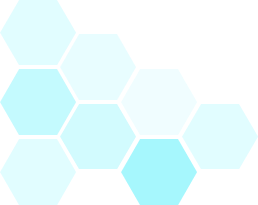 内容回顾
COTENT  REVIEW
单击此处添加文本，并调整颜色以及大小。单击此处添加文本，并调整颜色以及大小。
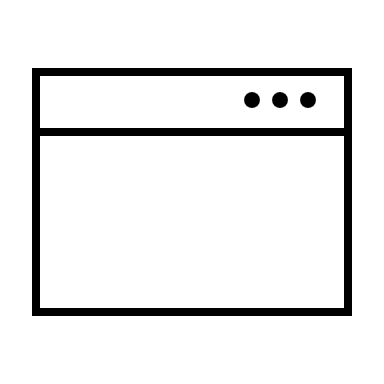 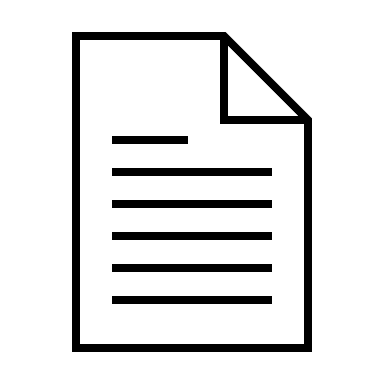 A思路
B思路
单击此处添加文本，并调整颜色以及大小。单击此处添加文本，并调整颜色以及大小。
单击此处添加文本，并调整颜色以及大小。单击此处添加文本，并调整颜色以及大小。
单击此处添加文本，并调整颜色以及大小。单击此处添加文本，并调整颜色以及大小。
单击此处添加文本，并调整颜色以及大小。单击此处添加文本，并调整颜色以及大小。
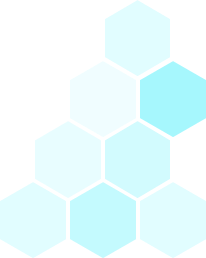 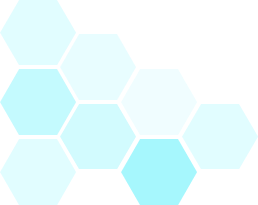 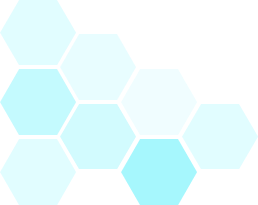 内容回顾
COTENT  REVIEW
单击此处添加文本，并调整颜色以及大小。单击此处添加文本，并调整颜色以及大小。单击此处添加文本，并调整颜色以及大小。单击此处添加文本，并调整颜色以及大小。单击此处添加文本，并调整颜色以及大小。
收集数据
逐一验证
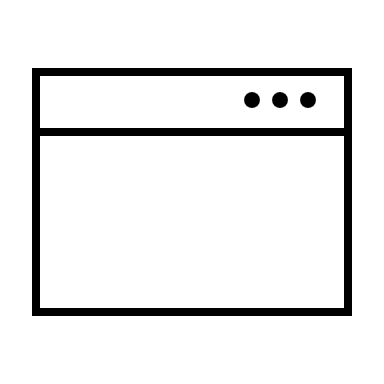 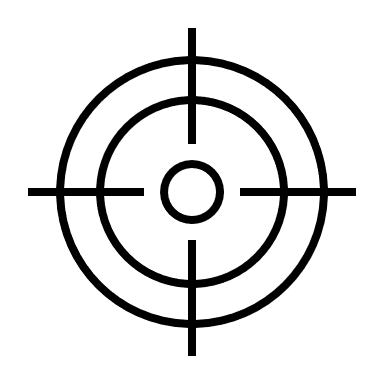 稿单击此处添加文本，并调整颜色以及大小。单击此处添加文本，并调整颜色以及大小。
单击此处添加文本，并调整颜色以及大小。单击此处添加文本，并调整颜色以及大小。
整理数据
发布结果
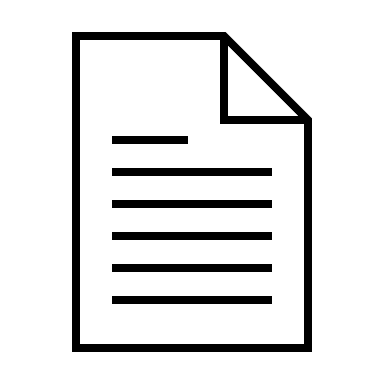 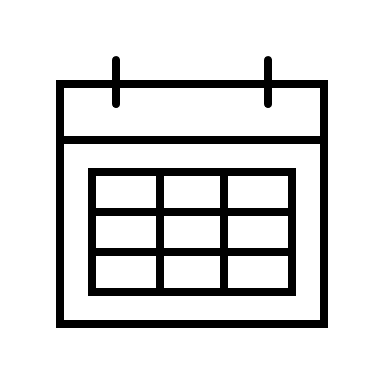 单击此处添加文本，并调整颜色以及大小。单击此处添加文本，并调整颜色以及大小。
单击此处添加文本，并调整颜色以及大小。单击此处添加文本，并调整颜色以及大小。
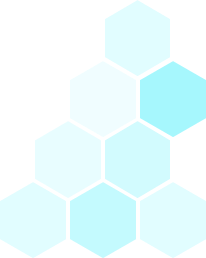 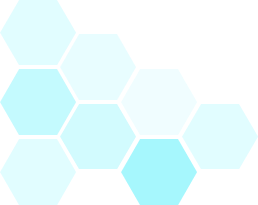 PART TWO
工作成绩
WORK 
ACHIEVEMENT
单击此处添加文本，并调整颜色以及大小。单击此处添加文本，并调整颜色以及大小。单击此处添加文本，并调整颜色以及大小。
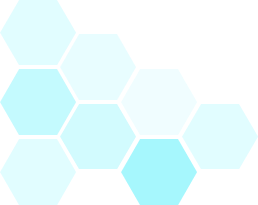 工作成绩
WORK ACHIEVEMENT
第一季度
第三季度
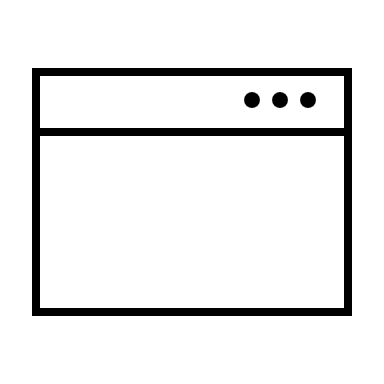 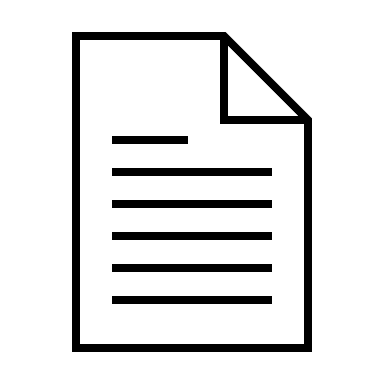 单击此处添加文本，并调整颜色以及大小。单击此处添加文本，并调整颜色以及大小。
单击此处添加文本，并调整颜色以及大小。单击此处添加文本，并调整颜色以及大小。
第二季度
第四季度
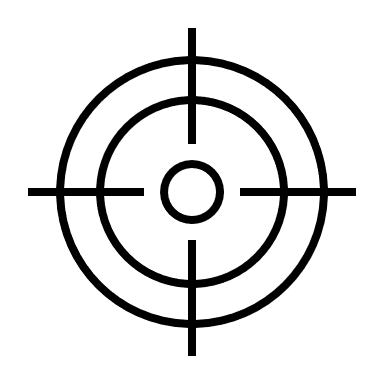 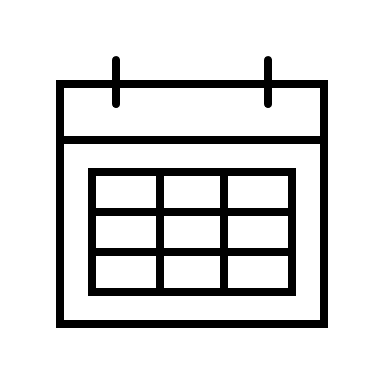 单击此处添加文本，并调整颜色以及大小。单击此处添加文本，并调整颜色以及大小。
单击此处添加文本，并调整颜色以及大小。单击此处添加文本，并调整颜色以及大小。
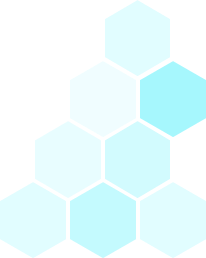 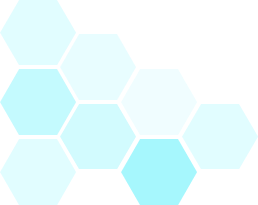 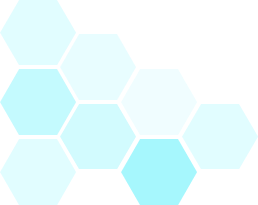 工作成绩
WORK ACHIEVEMENT
制定目标
数据分析
客户分析
单击此处添加文本，并调整颜色以及大小。单击此处添加文本，并调整颜色以及大小。
单击此处添加文本，并调整颜色以及大小。单击此处添加文本，并调整颜色以及大小。
单击此处添加文本，并调整颜色以及大小。单击此处添加文本，并调整颜色以及大小。
内容打造
宣传推广
单击此处添加文本，并调整颜色以及大小。单击此处添加文本，并调整颜色以及大小。
单击此处添加文本，并调整颜色以及大小。单击此处添加文本，并调整颜色以及大小。
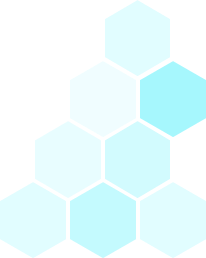 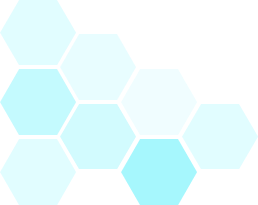 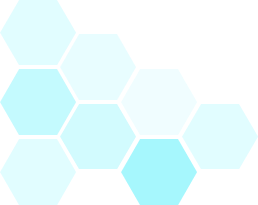 工作成绩
WORK ACHIEVEMENT
推广传播
易学易操作
单击此处添加文本，并调整颜色以及大小。单击此处添加文本，并调整颜色以及大小。
单击此处添加文本，并调整颜色以及大小。单击此处添加文本，并调整颜色以及大小。
传播速度快
趣味性强
单击此处添加文本，并调整颜色以及大小。单击此处添加文本，并调整颜色以及大小。
单击此处添加文本，并调整颜色以及大小。单击此处添加文本，并调整颜色以及大小。
容易互动
年龄层广
单击此处添加文本，并调整颜色以及大小。单击此处添加文本，并调整颜色以及大小。
单击此处添加文本，并调整颜色以及大小。单击此处添加文本，并调整颜色以及大小。
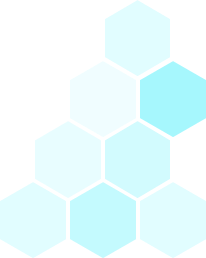 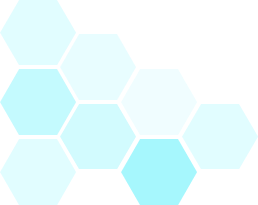 PART THREE
经验总结
SUMMARIZE 
EXPERIENCE
单击此处添加文本，并调整颜色以及大小。单击此处添加文本，并调整颜色以及大小。单击此处添加文本，并调整颜色以及大小。
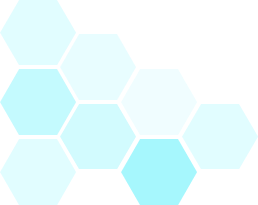 经验总结
SUMMARIZE EXPERIENCE
单击此处添加文本，并调整颜色以及大小。单击此处添加文本，并调整颜色以及大小。单击此处添加文本，并调整颜色以及大小。单击此处添加文本，并调整颜色以及大小。单击此处添加文本，并调整颜色以及大小。单击此处添加文本，并调整颜色以及大小。单击此处添加文本，并调整颜色以及大小。单击此处添加文本，并调整颜色以及大小。单击此处添加文本，并调整颜色以及大小。
单击此处添加文本，并调整颜色以及大小。单击此处添加文本，并调整颜色以及大小。单击此处添加文本，并调整颜色以及大小。单击此处添加文本，并调整颜色以及大小。单击此处添加文本，并调整颜色以及大小。单击此处添加文本，并调整颜色以及大小。单击此处添加文本，并调整颜色以及大小。单击此处添加文本，并调整颜色以及大小。单击此处添加文本，并调整颜色以及大小。
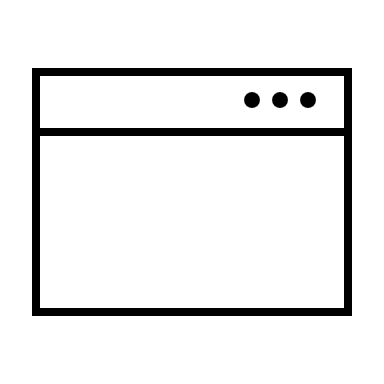 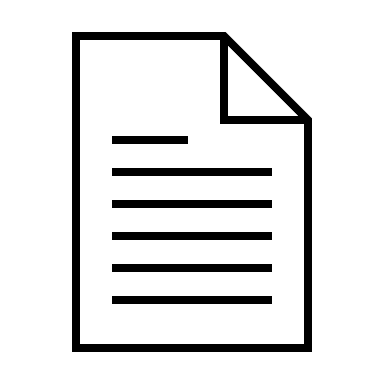 传播速度
快
学习操作
容易
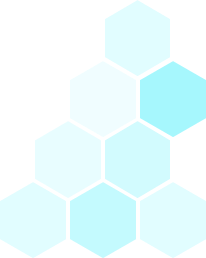 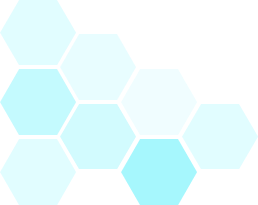 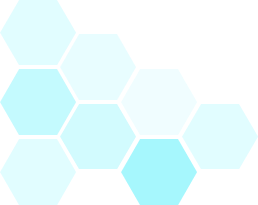 经验总结
SUMMARIZE EXPERIENCE
01
03
05
聚焦数据
成本可控
单击此处添加文本，并调整颜色以及大小。单击此处添加文本，并调整颜色以及大小。
单击此处添加文本，并调整颜色以及大小。单击此处添加文本，并调整颜色以及大小。
精细研究
高效验证
需求量大
单击此处添加文本，并调整颜色以及大小。单击此处添加文本，并调整颜色以及大小。
单击此处添加文本，并调整颜色以及大小。单击此处添加文本，并调整颜色以及大小。
单击此处添加文本，并调整颜色以及大小。单击此处添加文本，并调整颜色以及大小。
02
04
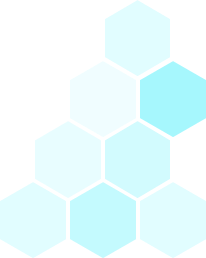 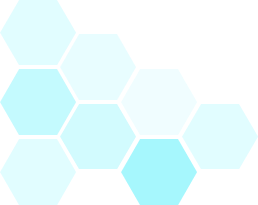 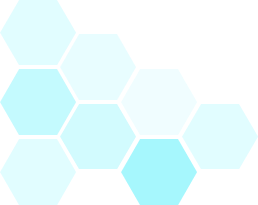 经验总结
SUMMARIZE EXPERIENCE
20XX
20XX
20XX
单击此处添加文本，并调整颜色以及大小。
单击此处添加文本，并调整颜色以及大小。
单击此处添加文本，并调整颜色以及大小。
20XX
20XX
单击此处添加文本，并调整颜色以及大小。
单击此处添加文本，并调整颜色以及大小。
20XX
20XX
20XX
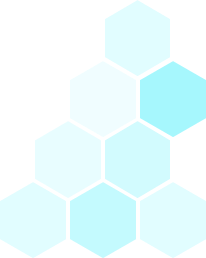 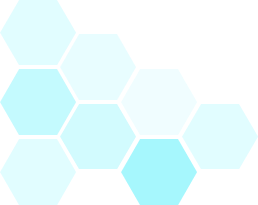 单击此处添加文本，并调整颜色以及大小。
单击此处添加文本，并调整颜色以及大小。
单击此处添加文本，并调整颜色以及大小。
PART FOUR
后期规划
LATER PLANNING
单击此处添加文本，并调整颜色以及大小。单击此处添加文本，并调整颜色以及大小。单击此处添加文本，并调整颜色以及大小。
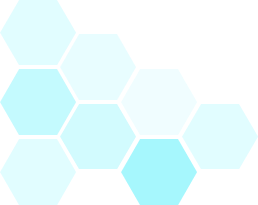 后期规划
LATER PLANNING
02
04
单击此处添加文本，并调整颜色以及大小。单击此处添加文本，并调整颜色以及大小。
单击此处添加文本，并调整颜色以及大小。单击此处添加文本，并调整颜色以及大小。
01
03
单击此处添加文本，并调整颜色以及大小。单击此处添加文本，并调整颜色以及大小。
单击此处添加文本，并调整颜色以及大小。单击此处添加文本，并调整颜色以及大小。
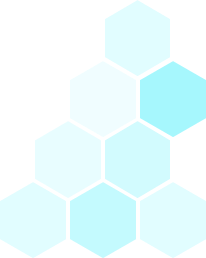 打磨迭代
项目产品
发掘更多
实用性项目产品
增强协同作用
打造精细化团队
建立技术机制
发展多样性
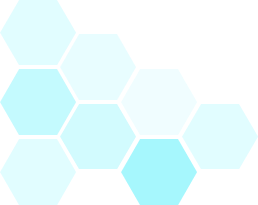 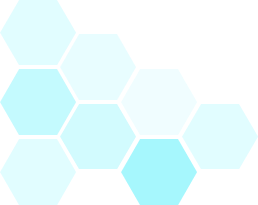 后期规划
LATER PLANNING
01
02
03
组织目的
未来预测
目标基础
单击此处添加文本，并调整颜色以及大小。单击此处添加文本，并调整颜色以及大小。
单击此处添加文本，并调整颜色以及大小。单击此处添加文本，并调整颜色以及大小。
单击此处添加文本，并调整颜色以及大小。单击此处添加文本，并调整颜色以及大小。
07
06
05
04
制定程序
方案评价
规划说明
目标集结
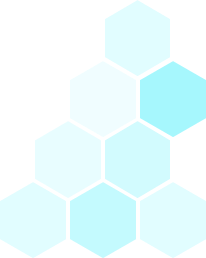 单击此处添加文本，并调整颜色以及大小。单击此处添加文本，并调整颜色以及大小。
单击此处添加文本，并调整颜色以及大小。单击此处添加文本，并调整颜色以及大小。
单击此处添加文本，并调整颜色以及大小。单击此处添加文本，并调整颜色以及大小。
单击此处添加文本，并调整颜色以及大小。单击此处添加文本，并调整颜色以及大小。
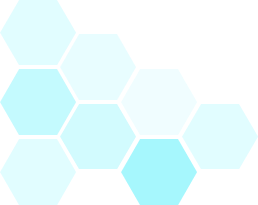 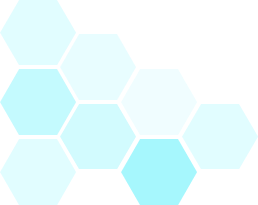 后期规划
LATER PLANNING
增加凝聚力
把握核心方向
合理分配工作
精细化研发流程
微软PPT
微软PPT
微软PPT
微软PPT
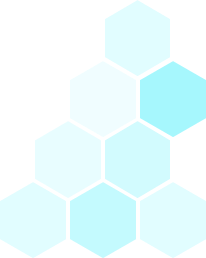 微软PPT
微软PPT
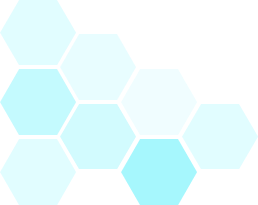 感谢您的观看
期待您的应用
THANK YOU FOR WATCHING
汇报人：OfficePLUS
时间：20XX.XX.XX
OfficePLUS.cn
标注
字体使用


行距

素材

声明



作者
中文 微软雅黑
英文 Arail

标题 1.0
正文 1.3
freepik.com

本网站所提供的任何信息内容（包括但不限于 PPT 模板、Word 文档、Excel 图表、图片素材等）均受《中华人民共和国著作权法》、《信息网络传播权保护条例》及其他适用的法律法规的保护，未经权利人书面明确授权，信息内容的任何部分(包括图片或图表)不得被全部或部分的复制、传播、销售，否则将承担法律责任。

盐小盐